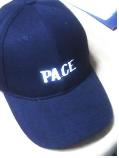 Equipping & Caring
To equip the saints
For the Pastoral care
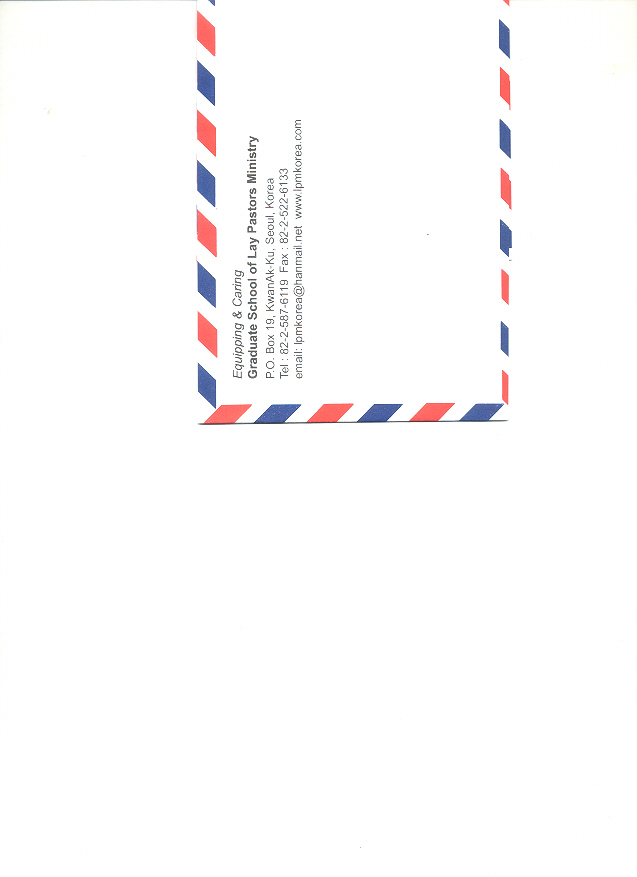 Participant’s 
Manual
Lay  Pastors  Ministry        PACE
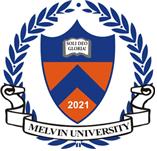 Kenya Africa
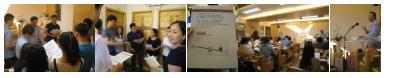 1
Table of Contents
INTRODUCTION 

EQUIPPING 1.................CONCEPT AND THEOLOGY
EQUIPPING 2.................WHO NEEDS IT
EQUIPPING 3.................COMMITMENTS
EQUIPPING 4.................THE CALL
EQUIPPING 5.................BUILDING A RELATIONSHIP
EQUIPPING 6.................ABOUT LISTENING
EQUIPPING 7.................“BEING” PRECEDES “DOING”
EQUIPPING 8.................KEEPING SPIRITUALITY FIT
EQUIPPING 9.................ANATOMY OF A VISIT
EQUIPPING 10...............BEING  PROFESSIONAL
EQUIPPING 11...............CONFIDENTIALITY…
EQUIPPING 12...............DIFFICULTIES 

FINAL SEMINAR MOMENTS............................................
SEMINAR EVALUATION.....................................................
LAY PASTOR APPLICATION..............................................
2
Prayer-Available-Contact-Example
Lay Pastors Equipping Seminar
Equipping Lay people with the basic principles, policies and skills to give one-on-one, grass-roots pastoral care to every member of the church.
 
INTRODUCTION
 
Welcome
Worship
Ministry Overview
The Lay Pastors Ministry is a system of Congregational care by ______________. It is a one-on-one, hands-on, grass-roots, ongoing _____________ ____________ ministry.
                                                                             
The Lay Pastors Ministry in brief:
 
* Lay Pastors are __________________. They are equipped and commissioned. 
 
Members are _______________. Each Lay Pastor is given a "flock" of                                       between five and ten households.

* Lay Pastors are __________________. Their task is defined by the acronym PACE.
 
P__________________ for their people faithfully,
A__________________ to their people,
C__________________ their people regularly, and
E__________________ of Christian faith and life.

The ministry is ___________________. It is organized so as to make it an integral part of the life of our church.

This Seminar:

* Our text: Can The Pastor Do It Alone?
3
Prayer-Available-Contact-Example
continued
Our schedule

 Our expectations:

*____________ - You will know how to be a Lay Pastor.
 
*____________ - You will know and relate to one another.

*____________ - Your call to be a Lay Pastor will be clarified.

*____________ - You will experience spiritual growth.

The format: Lecture and LAB. Expect to    participate.

Get Acquainted Event

Choose A Learning Partner
4
Prayer-Available-Contact-Example
EQUIPPING MODULE 1
CONCEPT & THEOLOGY (PP. 25-44*)

NEW TESTAMENT SCRIPTURES
1. I Peter 5:1-4. The Magna Carta of the Lay Pastors Ministry.

To the elders among you, I appeal as a fellow elder, a witness of Christ's sufferings and one who also will share in the glory to be revealed: Be shepherds of God's flock that is under your care, serving as overseers - not because you must, but because you are willing, as God wants you to be; not greedy for money, but eager to serve; not lording it over those entrusted to you, but being examples to the flock. And when the Chief Shepherd appears, you will receive the crown of glory that will never fade away.
      I Peter 5:1-4

2. John 21:15-17. Peter was the first ___________ _____________.

3. Ephesians 4:11-12. What kind of "works of service" (ministry) will:

a. _____________ ____________ the Body (v. 12)?
b. Promote _________________ (v. 13a)?
c. Advance _________________ (v. 13b)?
 
NOTE: The answer is __________   _______________ __________________
.
B. OLD TESTAMENT SCRIPTURE
THE MOSAIC MODEL, Exodus 18 (PP. 42-43)

The leaders will be able to use their ______________.

2.  The people will be adequately _______________ ______________.

* Throughout the manual, page numbers (pp.) refer to pages in the text, Can The Pastor Do It Alone?
5
Prayer-Available-Contact-Example
continued
3. Moses is released to fulfill his task of spiritual leader.

a. He is to ___________ the decrees and laws of God.
b. He was to show them the way to __________ and the ____________ they 
   are to perform.
c. He was to select capable ____________.
d. He was to deal with the more _________________ matter.
e. The people will _____________ _________ _____________ with him.

NOTE: This is a general ministry description for the "______________" of
every church.

C. LAY PEOPLE CAN PASTOR
    Look, what the experts say (PP. 32-34):

1. Robert Carcuff (psychologist): 
"For many purposes and problems, laypeople can be as ______________ or more effective than credentialed helpers.“

2. Oscar Feucht (Lutheran theologian and pastor):
"The church is a _________________ of all who have Christ in their hearts.“

3. Samuel Southard (Baptist seminary professor):
"Many persons can do _________ of what we pastors do . . . . The task of pastors is to __________ these persons for ministry and ____________ them through administration and example.“

4. Alastair Campbell (Scottish theologian): 
"Pastoral care is not correctly understood if it is viewed within the framework of professionalism . . . . Pastoral care is a relationship founded upon the ____________ of the individual. Such a relationship does not depend upon the acquisition of knowledge or the development
6
Prayer-Available-Contact-Example
continued
of skill. Rather, it depends on a ____________ ________________ toward others which comes from our own experience of pain, fears, and loss, and our own release from their deadening grip.“

D. YOU ALREADY HAVE THESE ESSENTIAL PASTORAL QUALITIES:
Empathy _________________
Availability _________________
Caring Attitude __________________ (bearing with)
Genuineness __________________
Ability to encourage

E. GOD WILL USE WHAT YOU DO
"Whatever he does prospers" (Ps. 1:3c).

God uses what you can do to accomplish what you never could have one.
* God uses what you have to fill a need you never could have filled.
* God uses where you are to take you where you never could have gone.
God uses who you are to let you become what you never could have      been.                                       
(Tim Hansel in his book, Holy Sweat)

F. DEFINITIONS OF PASTORAL CARE:
Love with skin on

"Mommy, I'm afraid!! I'm afraid!" cried the little girl who was awakened in the middle of the night by the storm. The rain beating against the window frightened her, the lightening and thunder terrified her. "Mommy, where are you? Where are you?"
Her mother hurried into her room. She sat on the side of the bed and held her daughter tightly to comfort her. "Honey, when you're frightened like this, you can know that God is with you and loves you," she assured her daughter. "Yes, Mommy, I know that," she sobbed, "but I need love with skin on.“
7
Prayer-Available-Contact-Example
continued
2. __________________ for another by ________________ one's self 

in Christian _______________ to a ______________________ in times 

of _____________________ and in times of __________________.










LAB_______________________________________________
8
Prayer-Available-Contact-Example
EQUIPPING MODULE 2
WHO NEEDS IT? (PP. 45-52)


EVERYONE NEEDS PASTORAL CARE (P. 46)

     1. WHAT DOES "PASTORAL" MEAN?

     2. WHAT DOES "CARE" MEAN?
B. GOD WOULD HAVE EVERY ONE OF HIS CHILDREN INTENTIONALLY ______________, _____________ ________, AND ____________ _______ BY ANOTHER.

Agree? The "another" is the _______________ in the traditional church. But the traditional way has never worked except for a __________ select members. The new and workable way is for ____________________ to give pastoral care. The following words should never be uttered by any member of our church:
SP #3
The church is in a new era, "The Second Reformation." In the 16th century Reformation, the church gave the ____________ to the people. In this Second Reformation, the church is giving the _______________ to the people. This is a new day for the church.


C. PASTORING INCLUDES NURTURING (P. 50)
D. ANOTHER KIND OF NEED: PEOPLE WITH PASTORAL GIFTS NEED TO USE        THEM. (P. 51)
SP #4
9
Prayer-Available-Contact-Example
EQUIPPING MODULE 3
COMMITMENTS (PP. 63-68)
THE BASIC OPERATIONAL COMMITMENTS IS TO P A C E

P ___________ for five to ten households.
Be A ____________________ to your people.
C _______________ each one on a regular basis.
Be an E __________________.

P___________ - Lay Pastors commit themselves to pray faithfully for their people, the five to ten households. In addition to the fundamental purpose of prayer, prayer does four things:






A__________________ - Let your people know you are available by telling them you are available, and then follow through by being available.

Two cautions:
  1. No one can be available all the time. Explain this to your people. It will make sense to them. Your commitment is to be available as much as you can. Often this will call for a _________________ of your own plans.
  2. Some people with great needs such as physical, financial, social, or psychological will take undue advantage of your "love with skin on." The solution is to be honest with them, be assertive, and explain that you cannot continue giving that much time. Decide what is reasonable and tell them you can give that much time but no more. You may need to refer some people with deep needs to a professional.

C_______________ - This commitment is to:
a. Make a " ________ _____________" within one to six weeks after receiving    your list of households and being commissioned.
10
Prayer-Available-Contact-Example
continued
b. Make a minimum of _______ ____________ ______ ________, two of which are  to be home visits in a year's time. The other ten contacts can be phone calls, faxes, e-mail, cards, letters, an intentional greeting at church or at the grocery store.

E______________ - God calls us to be _______________. Being an example is one of the three ___________________ in the Magna Carta of the Lay Pastor Ministry (I Peter 5:3). Two additional scriptures are I Timothy 4:12 and Titus 2:7.


We can be examples in the same way Jesus was:
  a. One who ______________ the Father.
  b. One who ______________ people.
  c. One who ______________ his or her church.
  d. One who ______________ and _____________.


B. SEVEN ADDITIONAL COMMITMENTS (PP. 66-67)
1. Commitments of __________ to Jesus Christ.
2. Commitment of ___________ and ______________.
3. Commitment of ___________ or ___________ as long as the Lord leads.
SP #5, 6
4. Commitment to continue being _________________.
5. Commitment to being ___________________ (pp. 71-77).
    There will be three means of accountability:
    a. Regular reports
    b. Telling about your ministry at the Lay Pastors meetings
    c. Pastoral supervision
6. Commitment to the church and your ________________ _________________.
7. Commitment to the church and your ________________ of the Lay Pastors.


C. YOU ARE NOT COMMITTING TO DISCIPLING OR PROBLEM SOLVING. YOU ARE COMMITING YOURSELF TO ________________ ______________, AND ____________________ WITHIN THE BORDERS OF P A C E.


You are "__________ ________ _________ _______" not a discipler or counselor.


LAB
SP #7
11
Prayer-Available-Contact-Example
EQUIPPING MODULE 4
The call  (PP. 79-92)

A. GOD TAKES THE INITIATIVE (P. 81)
1. Biblical examples:
____________ (Ex. 3 & 4) _____________ (I Sam. 3) ___________ (Matt. 4:18-20)

2. When God uses another's voice, as with Samuel. He will confirm it in the person's spirit by His Spirit (Rom. 8:16).

3. We must distinguish between "call" and send. In every case God first _________________ a person to Himself, then ___________ them out to do their ministry. Jesus ____________ His disciples, ___________ them, and then _______ them out as apostles.

4. No arm twisting (p. 82). Don't say ________ until you've __________ about it; don't say ______ until you've ____________ about it.

B. GOD GIVES GIFTS WITH WHICH TO DO MINISTRY (P. 85)
1. He gives gifts to every Christian (I Cor 12:4-7, 11). Romans 12:6-8 informs us that each Christian is uniquely gifted for ministry. The nature of this uniqueness is illustrated by the following story:
SP #8
THE ANIMAL SCHOOL
One time the animals had a school. The curriculum consisted of running, climbing, flying and swimming, and all the animals had to take all the subjects.
The duck excelled in swimming and he made passing grades in flying, but he was practically hopeless in running. Because he was having to stay after school to spend extra hours in running, he injured his webbed feet. This slowed his swimming to average.
12
Prayer-Available-Contact-Example
continued
The eagle was considered a problem pupil and was disciplined severely. In the climbing class he beat all the others to the top of the tree. He had used his own way of getting there.
The rabbit started at the top of the class in running, but he had a nervous breakdown and had to drop out of school on account of so much make-up work in swimming.
The squirrel led the class in climbing but his flying teacher made him start his flying lessons from the ground up instead of from the top of the tree down. He developed charley horses from over-exertion at the take-off and began getting C's in climbing and D's in running.
The practical prairie dog apprenticed her offspring to a badger when the school authorities refused to add digging to the curriculum.
2. Our gifts are to be used (I Pet. 4:10).

3. The two pastoring gifts are ___________ and ____________________ (Read    Rom. 12:8). 
a. Mercy: An inward feeling of __________________, sympathy for, and  empathy with a desire to help another.
b. Encouragement: To ______________ with courage, confidence and hope, _________________, stimulate or help. The Greek word translated "encourage" combines (1) exhorting, (2) comforting, and (3) encouraging.

4. Six steps which help one to find his or her gift and place of ministry: (p. 86)
* Open yourself to God as a channel for His use.
* Examine your aspirations for Christ in service.
* Identify the needs you believe to be most crucial.
* Evaluate the results of your efforts to serve
* Following the guidance of the Holy Spirit as He leads
  you into obedience to Christ.
* Remain alert to the response of other Christians.
13
Prayer-Available-Contact-Example
continued
C. GOD CALLS ORDINARY PEOPLE TO BE LAY PASTORS
1. Ordinary Christians often think they are neither __________________ nor _______________________ to minister to others.
a. No one is worthy. The greatest apostle, Paul, saw himself as "the least of the apostles," "undeserving," and even confessed, "I am nothing" (I Cor. 15.9, II Cor. 12:11). He did not see himself as a "trained speaker" (II Cor. 11:6). He accomplished what he did, not because he was extraordinary or perfect, but because of the _____________ _____ ___________ (I Cor. 15:10). So it is us with us!
WHO IS EQUAL TO SUCH A TASK?
A study of II Corinthians 2:14 through 3:12
THE TASK
   Paul: Spread the Gospel (2:14-16a).
   Me: Care for God's people (I Peter 5:1-4).
THE RELUCTANCE
   Paul: "Who is equal to such as task?" (1:16)
   Me: "Who is equal to such a task?“
THE INCOMPETENCE
   Paul: "Not that we are competent in ourselves" (3:5).
   Me: "Not that I am competent in myself.“
THE COMPETENCE
   Paul: "He has made us competent as ministers" (3:6).
   Me: "He makes me competent as a Lay Pastor.” 
THE SUCCESS
   Paul: Ministered like a man sent from God (2:17b). Ministered with  boldness (3:12).
   Me: I will care for God's people like a minister sent from God. I will be a Lay Pastor who is bold in ministry.

* If we do the task we are equal to, what we do will be far less than God expects. We will be "equal to such a task" to the extent we depend on the Spirit of God. We too can reach Paul's conclusion: "Therefore, since through God's mercy we have this ministry, we do not lose heart" (II Cor. 4:1).
14
Prayer-Available-Contact-Example
continued
b. No one is competent to do God's work. Again, Paul declares that he is not competent in himself, but attributes his competence to __________ - "Our competence comes from God" (II Cor. 3:5). His words are: "God has made us competent as ministers" (11 Cor. 3:6).
c. Jesus knows that, by ourselves, we are neither worthy nor competent, for he said that if we are to bear fruit we must ________________ in him. He also taught, "Apart from me you can do ______________________" (John 15:4-5).
Ability to minister is neither an issue of worthiness nor competence,  it is an issue of gifts, call, and remaining in Jesus. No Christian is without God's gifts and call. His Spirit enables us to "remain" in Jesus.
2. God uses ordinary Christians to do the extraordinary.
a. Gideon was a "mighty man of valor," not because of his outstanding ability but because of his ____________________ _______ __________.
b. Amos was an ordinary shepherd when God called him to be a prophet. His effectiveness was not in his great insights and oratory, but in his _________ ___________ __________.
c. A layperson, Robert Slocum, wrote in his book, Maximizing Your Ministry, "I am convinced the effective church for the twenty-first century will be the church that mobilizes, equips, empowers and supports ____________________ Christians in ministry" (p. 171 in The Lay Driven Church).
Ability to be a Lay Pastor is not an issue of being an extraordinary person, but an issue of discerning the call of God
and being obedient to it.
3. There are standards of accepting ordinary people
a. Biblical models of required standards:
1) Moses was to select capable men who _____________ God and were
15
Prayer-Available-Contact-Example
continued
______________________ (Ex. 18:21).

2) The Jerusalem church was to "choose seven men from among you who are known to be full of the ________ _______ and _____________" (Acts 6:3).

b. What would you suggest the standards for a Lay Pastor should be?

D. SOME PAY OFFS FOR GOING WHEN GOD SENDS YOU TO CARE FOR HIS PEOPLE ARE:

1. Accelerated spiritual _____________.

2. The joy of new friendships and ever-deepening ______________________.

3. An inner sense of ______________________ which comes from using your gifts in significant ministry.

4. The caring person is ____________ _________ in the act of caring.

5. The future benefit: "the crown of glory" (I Pet. 5:4).
16
Prayer-Available-Contact-Example
EQUIPPING MODULE 5
BUILDING A RELATIONSHIP (PP. 33,48-49)


"PASTORAL CARE IS A _________________________.“

Read again the full quote by Alastair Campbell on page 6 of this manual.(below)
B. HOW TO BUILD A RELATIONSHIP

C. RELATIONSHIP MAKES PASTORAL CARE POSSIBLE

Care is recognized as ___________, ________________, and _______________.

2. It makes it easier to ask for ___________.

3. Needs can be ______________________ before people have to bring   themselves to ask for help.

Pastoral care is ________________.
SP #10
Alastair Campbell (Scottish theologian): 
"Pastoral care is not correctly understood if it is viewed within the framework of professionalism . . . . Pastoral care is a relationship founded upon the Integrity of the individual. Such a relationship does not depend upon the acquisition of knowledge or the development of skill. Rather, it depends on a Caring Attitude toward others which comes from our own experience of pain, fears, and loss, and our own release from their deadening grip."
17
Prayer-Available-Contact-Example
EQUIPPING MODULE 6
ABOUT LISTENING (PP. 114-119)

THERE ARE TWO KINDS OF LISTENING

1. Passive: Not __________________ only ________________. This means that you must be present and interested. Give a smile, a friendly nod of the head, or other gesture of concern that tells people you are with them.
SP #11
The Listener's Prayer
"God, keep your arm around me and
your hand over my mouth.“
2. Active: Reflecting what you think the other person is intending to say by ____________________ what you have heard. This assures both you and the other person talking that you are understanding what he or she is saying. If you have misunderstood, the other person has a chance to correct you.
I know you believe you understand what you 
think I said, but I am not sure you realize that 
what you heard is not what I meant.
3. Both kinds of listening achieve these three ends:

People feel loved and helped because someone has ____________ their struggles, pains, fears, joys, and problems. Listening is a _______________ form of love.

b. People are _______________ when you "hear" them. They feel that they have been taken seriously.

c. Acquaintance is transformed into a _________________ when people feel they have been heard, thereby opening the window of opportunity for ongoing pastoral care.
18
Prayer-Available-Contact-Example
continued
B. THREE HELPFUL LISTENING SKILLS

Listen for what is __________ being said. Often these things are more important than what ______ being said.
2. Listen over __________. You will hear some topics repeatedly. This indicates that these are very important matters to the speaker.
3. Listen for ________________ as well as words. Social communication is 7% words, 38% tone of voice, 55% body language. When you have "heard" the feelings, you are able to give pastoral care.


C. FIVE BASICS ABOUT LISTENING
1. While we are listening we can be giving ourselves to understanding what we are ____________________.
2. While we are listening we can be learning. Ask yourself, "Why is this person telling me _________________ and why is he or she telling me this ______________?"
3. While we are listening we can be thinking. We can listen to _________ or _____________ words per minute, while a person can only speak ____________. This creates what is called "lag time," time for you to be understanding what they are saying, to listen for what is not being said, and to listen for feelings.
4. By listening we are ________________________ the person to talk about what they need or want to tell. Our good listening assures them that we are interested in what they are saying. We all have a deep need to be heard, but there are more speakers than listeners in every community, even the church.
5. By listening we can be sure we are understanding what they are ______________ to say. What they intend is often different from what they are saying.
SP #12
19
Prayer-Available-Contact-Example
SP #12
EQUIPPING MODULE 7
"BEING" PRECEDES "DOING" (PP. 97-102)

WE NEED TO BE EQUIPPED ON TWO LEVELS: _____________ & _____________

"Being" focuses on what we are. "Doing" focuses on what we do.
2. The following powerful thoughts establish the priority of "being":
Success in marriage is not so much finding the right person as ___________ the right person.
b. People don't care how much you __________________ until they know how    much you _____________.
c. God is more concerned about your relationship __________ Him than in your ministry __________ Him.
d. We cannot reach out to people until we first reach _______ to God.
e. "No branch can bear fruit by itself; it must remain in the vine. Neither can you bear fruit unless _________ ____________ ______ ______" (John 15:4).
f. "The things that come out of the mouth come from the ___________" (Matt. 15:18).
g. The sequence in Matt. 22:37-38 establishes the priority: _________ ______ _________ is first, then __________ ______ _________________.

B. A SYNONYM FOR ''BEING'' IS _____________ (See Psalm 101:2c RSV).

1. To possess integrity is to be _________________ of compromising that which we believe to be true.
2. To possess integrity is to have a kind of ____________ ____________ which prevents us from bending to the influence of what is thought expedient or fashionable.
3. It is to be ___________________ and utterly ____________________ because of
20
Prayer-Available-Contact-Example
continued
constancy of purpose.

4. It consists of _________________ to an inner truth which cannot be denied whatever the cost.

5. It is the inner ____________________ and an outward _______________, and suggests a wholeness upon which such consistency is founded.
From Alastair Campbell in Rediscovery of Pastoral Care
21
Prayer-Available-Contact-Example
EQUIPPING MODULE 8
KEEPING SPIRITUALLY FIT (PP. 102-107)

THERE ARE TWO IMPERATIVES FOR SPIRITUAL FITNESS

1. Spend time daily with God. This will include at least three disciplines:
a. __________________ - The central purpose of reading the Bible is neither to achieve doctrinal purity nor to amass information, but to ___________________ _______________ ______________________________.
b. ___________________ - This is a time of _____________________, sort of daydreaming on what was read, thinking of its connection to one's total life. It provides the opportunity for God's Spirit to speak to our spirit (Rom. 8:16).
c. _______________ - We need to be intentional, rhythmic, specific, and persistent in talking with God, both in making requests and in expressing our gratitude. Visualizing how God's answer would look will give specificity, practicality, excitement, and expectancy to our praying.

2. Be ____________ with the Holy Spirit. 
Pastoring integrates human and divine participation. God is not going to do it without __________, and you cannot do it without _________.




b. The Holy Spirit lives __________ you and ______ you (John 14:17b).
c. We are expected to be ____________ with the Spirit (Eph. 5:18).

B. TO KEEP SPIRITUALLY FIT TAKES COMMITMENT, INTENTION AND  ______________

____________________________________________
LAB
____________________________________________
SP #13
22
Prayer-Available-Contact-Example
EQUIPPING MODULE 9
ANATOMY OF A VISIT (PP. 107-111)

THE PROCESS FROM NOW TO THE COMPLETION OF YOUR FIRST VISIT

1. Fill out an application form at the end of the seminar.
2. Be commissioned.
3. Receive your pastoring group.
4. Letter sent from the pastor to your pastoring group,   informing them that you are now their Lay Pastor.
5. Phone your people for an appointment to visit.
6. Make your First Visits.
7. Turn in your First Visit reports (use SP #14 here).

B. THE STRATEGIC IMPORTANCE OF THE FIRST VISIT
1. It __________________ the way for your relationship to develop.
2. It makes your following "light touch" contacts ______________, contacts such as phone calls, cards, chance meeting at church, etc.
3. It provides the opportunity for you to _____________ ____________________ by explaining what you will do, especially P A C E.
4. It establishes a definite ___________________ of your relationship.

C. THERE ARE 12 COMPONENTS OF THE FIRST VISIT (PP. 108-109)
1. ________________ prior to the phone call to set a time for the visit.
23
Prayer-Available-Contact-Example
continued
2. ________________ prior to making the visit.

3. _________________ yourself at the door and the purpose of your visit.

4. _________________ about weather, pets, plants, pictures, etc.

5. ________________ about family, community, church experiences, etc.

6. _________________ common interests such as job, hobbies, church, etc.

7. _________________ of the Lay Pastors Ministry, especially P A C E.

8. ________________ before leaving, if appropriate.

9. _______________ graciously, not overstaying your time (15 to 45 minutes).

10. ________________ and sensitivity to their interests, needs, life situation, and spiritual state.

11. ______________ the visit, making it possible to connect your contacts.

12. ________________ your First Visit Report and submit it.

_________________________________________________
LAB
_________________________________________________
SP #7, 14, 15
24
Prayer-Available-Contact-Example
EQUIPPING MODULE 10
BEING PROFESSIONAL (PP. 95-97)

Note that the unit is not titled BEING _______ PROFESSIONAL. You are non-professional people, doing your ministry with quality ___________________ and quality ________________. Without being a professional you can be professional. The goal is, "___________________ in all things and all things to ___________ glory.“

____________ ____________________________.

2. _________ ____________________________.

3. ___________ _________________ _______________ ___________________.

4. ___________ ______________ __________ _________  ________________.

5. ___________ ______________ ________________ ___________________.

6. _____________ ________________________.

7. ____________ ______________________.

8. ____________ _______________________.

9. _____________ _______________ _________________________.

10. __________ _________________ ____________ _________________.
25
Prayer-Available-Contact-Example
EQUIPPING MODULE 11
CONFIDENTIALITY (PP. 119-121)

After having read this Module, or having heard it read, discuss the following questions, making notes of what you want to remember as the discussion progresses.

What is the definition or description of "Confidentiality?“

2. Why is it essential to keep confidential those things which are told to you in private?

3. How and why is confidentiality broken?

4. What damage is done by telling confidential information to another (breaking confidentiality)?

5. What do you do about "grey" areas, uncertainties about whether some information can be shared with other people such as the pastor or a prayer group?

6. What part does relationship play in disclosing confidential matters?

7. What does the self-disclosure of private matters do for the person who trusts you to keep them confidential?


NOTE: In logging information after visiting with your people so you can connect the visits, never log any confidential information. Experts say there is no need to log this kind of data because you will have no trouble remembering it.
26
Prayer-Available-Contact-Example
EQUIPPING MODULE 12
TURNING DIFFICULTIES INTO 
POSSIBILITIES (PP. 127-140)

No ministry is without challenges to its effectiveness and threats to its existence. If managed positively, challenges and threats become ___________________ rather than liabilities. Discouraging experiences, when prayerfully and intentionally managed, make one's ministry ____________________________. A Lay Pastor may be challenged to deal with one or more of the following difficulties in such a way as to turn them into ______________________________.

1. Some people _________________ they do not need a Lay Pastor.
a. Every Christian needs pastoral care just as every pre-Christian needs the Gospel. _________________ they do not need it isn't the same as __________ not needing it. Jesus mandates his Church go to all the membership with ________________ __________ just as He mandates his Church to go to all the world with the gospel (I Pet. 5:1-4, Matt. 28:19-20).
b. Until people open their homes and hearts to pastoral care, the formula MP/MC (maximum ________________ minimum _________________) is the formula.
c. You can P A C E people who do not receive you. God would have someone there for reluctant people as well as for receptive people. In fact, the reluctant may need your prayer, love, and care ____________ than the receptive.

2. Some people are very ___________ and therefore difficult to contact.
a. Realize that some people are very busy and respect that.
b. This calls for patience and persistence with sensitivity.
c. A balance between respect for people's time and obedience to being sent by God to "shepherd" (pastor) them needs to be struck.

3. Lay Pastor get busy and neglect their people.
a. You must distinguish between busyness and ______________________.
27
Prayer-Available-Contact-Example
continued
b. This is one reason for being held accountable by your ministry leaders. ________________________ helps committed Christians do their ministry faithfully.
c. Some Lay Pastors may need to prayerfully ____________ their priorities so as to have time to use the gifts God gave them for the ministry He sends them to do.

4. People have problems you cannot ______________.
a. Your task is not to save, rescue, and solve people's problems. Your ministry is one of ________________ (to be there for them), ___________________ (to "hear" them), and ___________ ("love with skin on"). Most people need someone who will _______________ to them, not give advice.
b. By ______________, most of us want to rescue people. Just being there, Iistening and caring, doesn't seem to us that we are doing anything.







5. Lay Pastors experience differing degrees of acceptance and effectiveness.
These variances are the __________________ of pastoral care whether given by layperson or clergy. Do not make the false assumption that ________ are to blame for their aloofness, lack of positive response, or outright rejection.







b. Continuing aloofness by one, a negative response from another and resistance by another ___________ our obedience to God who sent us to love these "wandering sheep." ______________ kind of love is called for: desiring the
28
Prayer-Available-Contact-Example
continued
___________ for another, regardless of their response or cost to me.

6. There are no _______________ needs or crises.

a. Your caring has to be in a non-crisis ___________.
Let's compare a non-crisis mode with a crisis mode:
1) A crisis mode involves four ready-made elements:
* ___________________; in some way you were alerted to the state of affairs.
* _______________; the situation is focused on a need.
* ____________; you need to take action now.
* _____________; what you need to do is clear.
2) A non-crisis mode involves the same four elements, but the ___________ ______________________ has to create and initiate them.
* Notification: You cannot ____________ for people to ask you to contact them. _________ must take the initiative.





* Purpose: __________ have to establish the purpose. It may be as simple as getting to know a person better, just to share some moments, or to make a phone call only to tell them you are thinking of them.
* Time: Without procrastinating, ________ have to decide when it is time to make the contact and what kind of contact it will be ________ contact each ___________.
* Agenda: _________ will have to set the agenda, keeping in mind that love will lead you to their agenda. Logging your visits and other contacts will enable you to ___________________ at the point of __________ interests and
29
Prayer-Available-Contact-Example
continued
struggles, not yours.

b. Contacting your people in a non-crisis mode is the ideal way to build your relationship in a natural way. Know that the _______________ of your lives in Christ is taking place in every contact, crisis or non-crisis. Know that Pastoral care is needed in both crisis and non-crisis situations.

7. Some people do not _______ pastored unless the ordained clergy contacts them.

a. Your genuine _______________ in them and your authentic ________ for them, added to your faithfulness in regularly ________________ them will bless them in such a way that they will ____________ pastored.
b. The usual experience is that people, particularly older people, are "weaned" from the clergy pastor by the pastoral attention of the Lay Pastor.
c. To _________ rather than _________ some people, the Lay Pastor and clergy pastor may have to double-pastor them for a period of time. The two pastors will be able to discern together when the clergy pastor's frequency of contacts should __________________.
30
Prayer-Available-Contact-Example
FINAL SEMINAR MOMENTS
YOUR TASK AS A LAY PASTOR
P____________________________________________________________
A____________________________________________________________
C____________________________________________________________
E____________________________________________________________

COMMITMENTS:
1. A minimum of one contact each month, two of which are to be home visits each year.
2. First Visit report followed by a monthly report.
3. Meet for Pastoral Supervision regularly.
4. Attend the Lay Pastors' meetings faithfully.
5. Continue until the Lord leads you into another ministry.

STRUCTURE:
1. A Lay Pastor cares for five to ten households.
2. Each Lay Pastor has a Lay Pastor.
3. The Ministry Leadership Group leads the ministry.

NEXT STEPS (Time Line):
1. Be commissioned on ________________________.
2. Receive the names of your households by _________________.
3. Phone to make appointments, then make your First Visits.
4. Turn in your First Visit report by ___________________________.

APPLICATION FORM: Pray, then fill it out and leave it with the Seminar Leader.

EVALUATION FORM: Fill it out and leave with the Seminar Leader.
31
Prayer-Available-Contact-Example
SEMINAR EVALUATION
ADMINISTRATION: 
Room set-up _____________. 
Length (check one) ________ too short _________ too long _________ just right. 
Lunch and refreshment breaks _________________________.

THE EXPECTATIONS WERE FULFILLED:
Trained: (Equipped to be a Lay Pastor)
________ adequately _______ mostly _______ somewhat ______ not at all
Loved: (Felt cared-for, accepted, and that I belonged)
_________ perfectly ________ mostly _________ somewhat _______ not at all
Call clarified: (An inner sense of what God wants me to do)
_________ totally ________ mostly _________ somewhat ________ not at all
Growth: (Advancement in knowledge, skills, spirit)
________ substantial growth _________ some growth ________ no growth

TEACHING:
Lectures: ________ too much _____ not enough _________ just right 
Learning Partners: _______ too frequent ________ not enough ________ just right 
Manual: _________ great _________ helpful _________ fairly helpful _________ not much help

WHAT I LIKED BEST ABOUT THIS SEMINAR: _______________________________

WHAT I LIKED LEAST: _______________________________________________________ 

MY SUGGESTIONS FOR THE NEXT SEMINAR:_______________________________

MY PERSONAL EXPERIENCE: On a scale of I to 10 this seminar moved me to do the ministry God sends me to do.
Not moved  1  2  3  4  5  6  7  8  9  10  Totally moved
(circle the appropriate number)
32
Prayer-Available-Contact-Example
LAY PASTORS APPLICATION
Name ________________________________ Phone ___________________
Address _________________________________________________________
Number of years as member of this church ___________________
Ministries and/or offices held in the past ______________________
Ministries and/or offices currently held ____________________________________
How I have been equipped for being a Lay Pastor ________________________
______________________________________________________________________________

Briefly describe the history of your Christian walk ____________________________________________________________________

Because God's Spirit is at work within me
__________ I confess Jesus Christ to be my Lord and Saviour.
__________ I will be faithful in this ministry.
__________ I will seek ongoing equipping as it is available and to the extent that I am able.
__________ I commit myself to continuous personal spiritual growth.


                                       Signed ________________________________
                                       Date ___________________________________

You may , if you choose, request up to 50 percent of your "flock." There is no assurance that your request can be honored but it will be given special consideration.

Names of people I (we) request:
___________________________________________________________
___________________________________________________________
___________________________________________________________
___________________________________________________________     
                                                                                    The end
33
Prayer-Available-Contact-Example
Rev. Byeongchae Seo
Sungkyul University (B.A)
McMaster University (M.Div)
Methodist Graduate School (Th.M)
Graduate Theological Foundation (Ph.D)
Yale University (Divinity, 2006) 
Oxford University (Wycliffe, 2012)
National Director of LPMKorea (since 1999)
Founding President, Graduate School of PACE International, Nagaland India (since 2015) 

                      






lpmkorea@hanmail.net
www.lpmkorea7.com
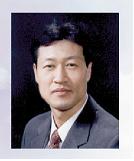 34